“LIVING THE LAB LIFE”A BLOG FOR ASCLS REGION V
EMMA MILLER
KELLEY WEBER
REBECCA RAM-AYBAR
10/8/2016
BACKGROUND ON LEADERSHIP ACADEMY
WHAT IS IT?
Leadership Academy includes:
Group project to be completed in one year (and presented at the next Tri-State meeting) that will further the goals of ASCLS at the state, regional, or national level
Not a project directed to the awareness of the profession to the public or to promote the profession to students
HOW TO APPLY:
Anyone can apply!
Due Date: June 1st 
Application on Region V website
BACKGROUND ON LEADERSHIP ACADEMY
DUTIES
Attend
REGION V TRI-STATE FALL SYMPOSIUM for the current year and the next year
May Retreat
Monthly Conference calls (about one hour long)
Alternate leading, making agendas for conference call
Work on your chosen project throughout the year
Read and report on one leadership based book and present to group
Have fun! 
OUR Leadership ACADEMY STORY
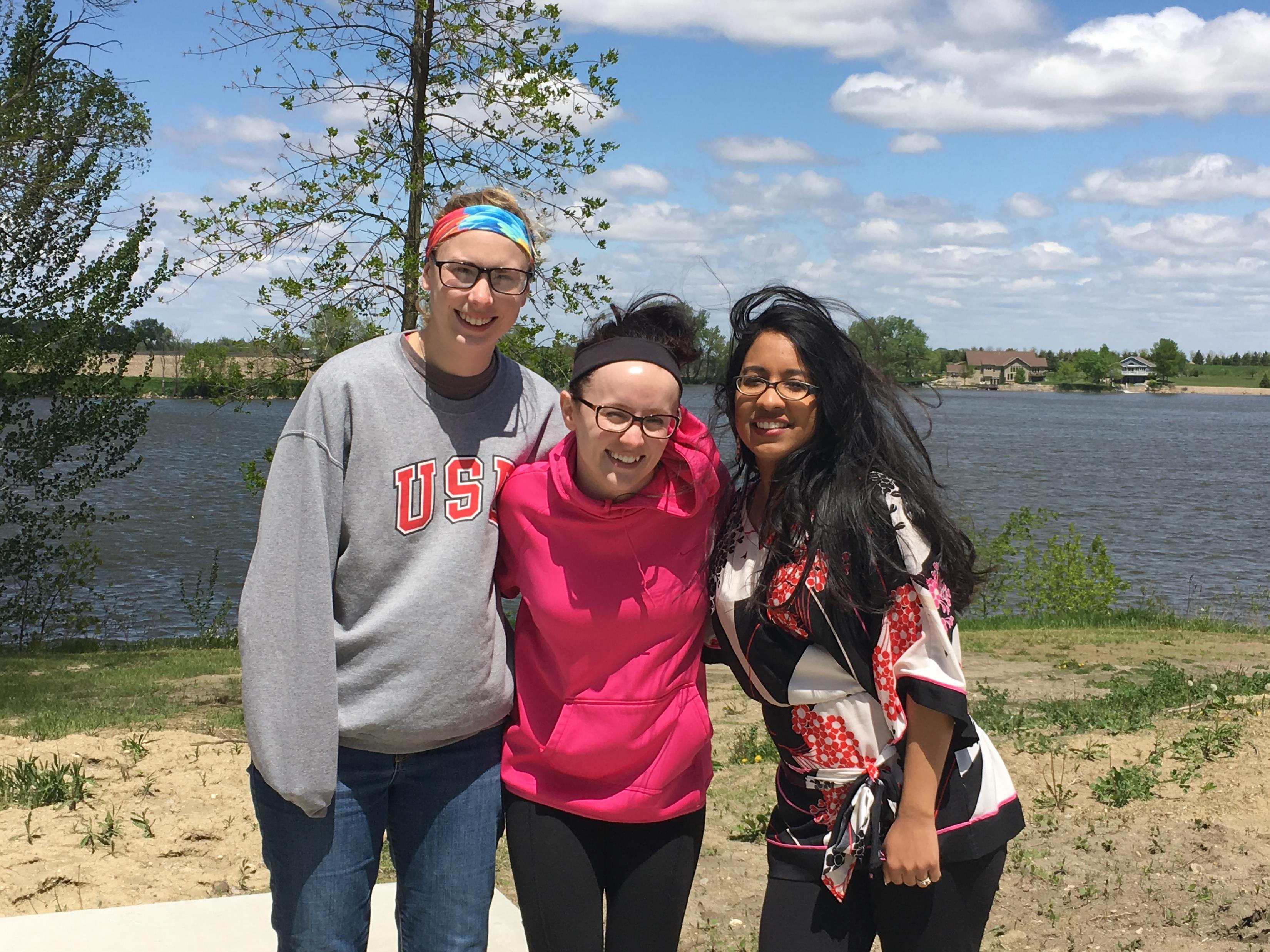 2015-2016
Our mission
To create a product by ASCLS, for ASCLS, which will benefit the ASCLS membership and the organization as a whole
OUR ORIGINAL IDEAS…
Resource materials for recruiting college students
Blog
Lab week stuff
Resources for ASCLS leadership
Discount rates for FYP
Mentorship experience
Brochures
Career fair
Professional development
Elevator speeches
Convert student members to FYP
Poster presentations
One-stop shop for laboratory professionals
OUR Vision
To promote the laboratory profession and the ASCLS organization by creating a blog that will not only contain articles about issues that affect clinical laboratory scientists, but also several small projects that members can take advantage of. This blog will also be created so as future leadership academy individuals can take advantage and utilize this blog for their purposes. The vision is to use the blog as a social media outlet to reach members and non-members so as to increase retention rates of current members and to entice new members to join.
[Speaker Notes: To paraphrase: We wanted to create … easy to maintain, easy to reach large number of people (non/members), host to a wide variety of topics]
“Living the Lab Life”
The Blog
Why create a blog?
Engage a large audience of potential and existing members
Authors can be changed at any time
Flexible platform
Interactive
Links to other webpages
Informal
[Speaker Notes: Part of the public domain
Not ideal to have turnover, but can be useful to help incorporate new ideas.
Individual blog posts can be tied into facebook and twitter
Comments are posted in real-time, although authors can review and delete and comments deemed inappropriate
ASCLS nat’l and state websites, other lab/medical/research sites
Less time committed, engage more people]
http://www.regionvascls.online/living-the-lab-life
Region V Homepage→ 	“Living the Lab Life”
[Speaker Notes: Demonstrate how to navigate to the blog from the main page]
Blog Format
Blog posts organized with newest appearing at the top



Locked side bar
Sidebar
Survey
Archives
Search Function
Author Biographies
Categories
Contact Form
Social Media Links
RSS Feed
Blog Post Features
Text
Video
Sound Clips
Slideshows
External Documents
Links to other websites
[Speaker Notes: Show the types of information that can be posted,]
Weebly Features
[Speaker Notes: We can assess trends to see what content]
POTENTIAL Discussion Topics
Potential Topics…
ANYTHING LABORATORY SCIENCE, HEALTHCARE, OR PROFESSIONAL DEVELOPMENT RELATED
ASCLS Activities
[Speaker Notes: The blog can be used to promote all ASCLS activities]
Book Reviews
Each leadership academy participant picked a book from the Leadership Academy suggested book list and presented a review of that book. 

http://www.regionvascls.online/living-the-lab-life/looking-for-a-good-read-this-summer

Emma – “Eat That Frog” by Brian Tracy

Kelley- “The 7 Habits of Highly Effective People” by Steven Covey

Rebecca- “Daring Greatly: How the Courage to be vulnerable transforms the way we live, love, parent and lead” by Brene Brown.
Leadership Academy mini-projects
Mini Projects
Each member of the leadership academy is responsible for a project that will promote ASCLS
That project is promoted through the blog
The projects:
Emma → Material for promoting the profession to elementary age students Grades: 3-6
Kelley → Brochures to promote ASCLS
Rebecca  → A poster competition
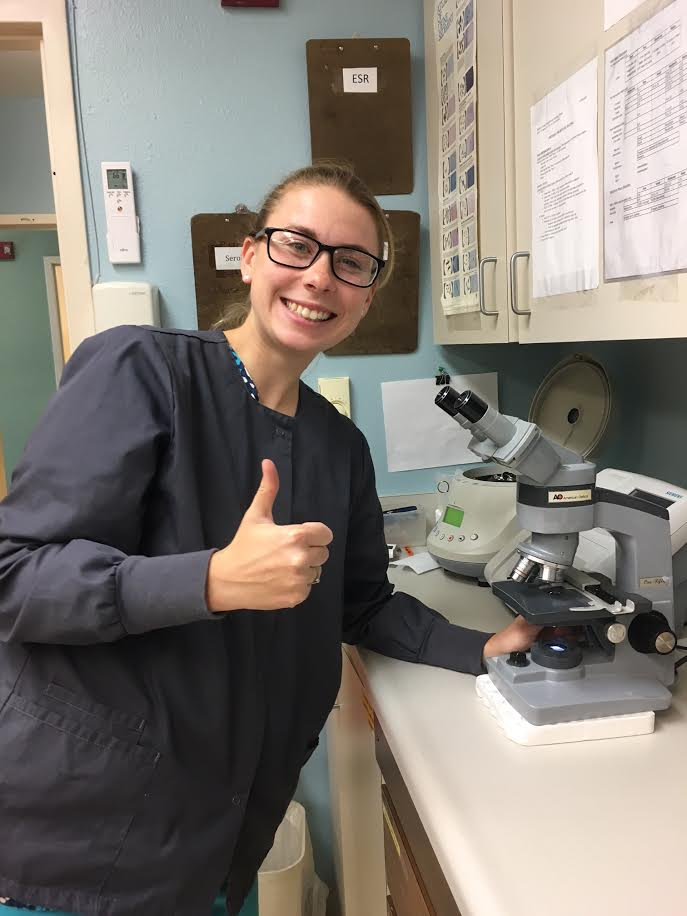 Resource/Activity Kit to promote the medical laboratory science profession for lab professionals to teach to elementary age children
Emma- Educational Material for elementary grade children
Ella  age 9
Elementary students
Emma- Educational Material for elementary grade children
Process:
Develop easy-to-use links/activities to assist lab professionals discuss their career with kids or family
Search online resources to find out different activities appropriate for various child age ranges
Post information to blog via posts or links to assist readers with educational materials
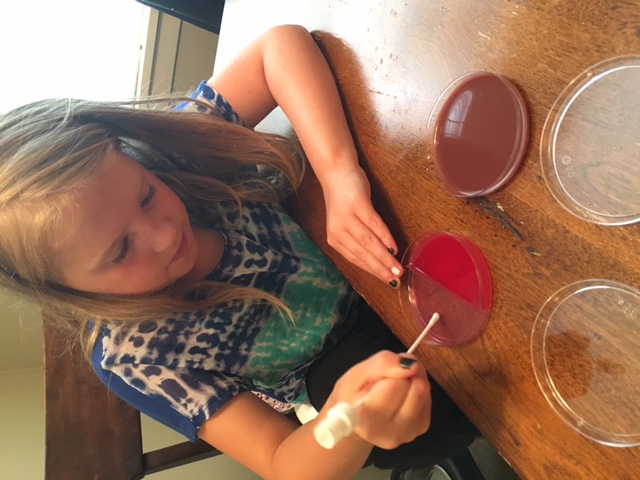 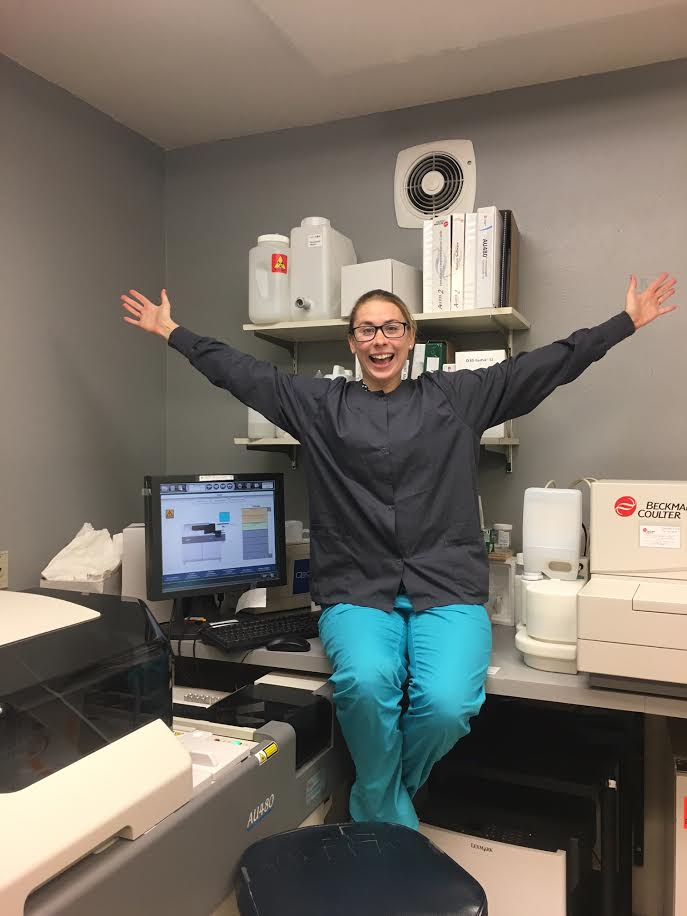 Medical Laboratory Scientist 
I run tests to help doctors diagnose/figure out what is making a person feel sick
I draw blood from a patients arm or finger
I make sure all the equipment/machines in my lab work and run my tests accurately
I use my eyes, hands, sometimes nose (but never my mouth), to help me get answers to doctor’s questions
I answer nurses and doctors questions
I work in a hospital laboratory
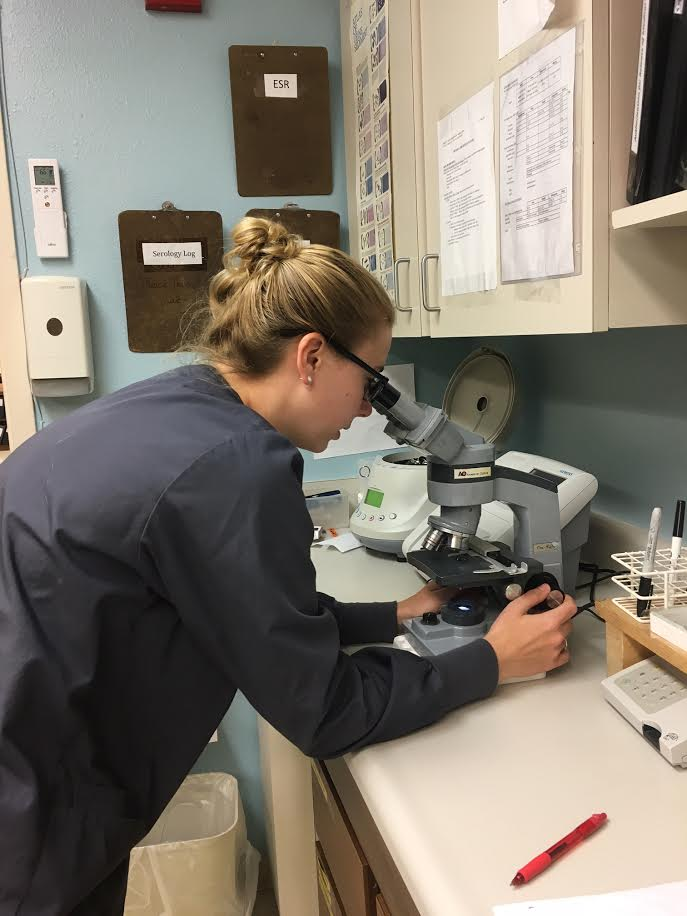 What does aunt emma do?
They’re everywhere…on our skin, on the table, on the toilet…etc.
Too tiny to see with our eyes, but not with a microscope or plating them on agar
Agar is like a nutrient jello that bacteria like to live on and eat; this makes them multiple and grow big so we can see them as colonies on agar
Normal flora vs. pathogens
Some germs/bacteria are good and keep us healthy by fighting off bad bacteria
Some germs/bacteria are not good for us and make us sick
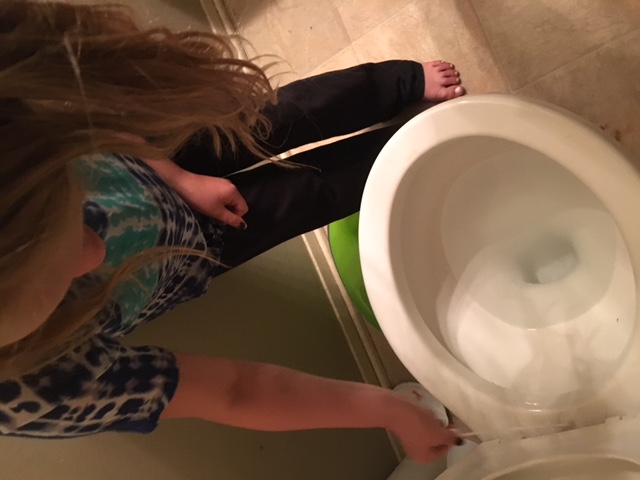 Germs/bacteria
bacteria
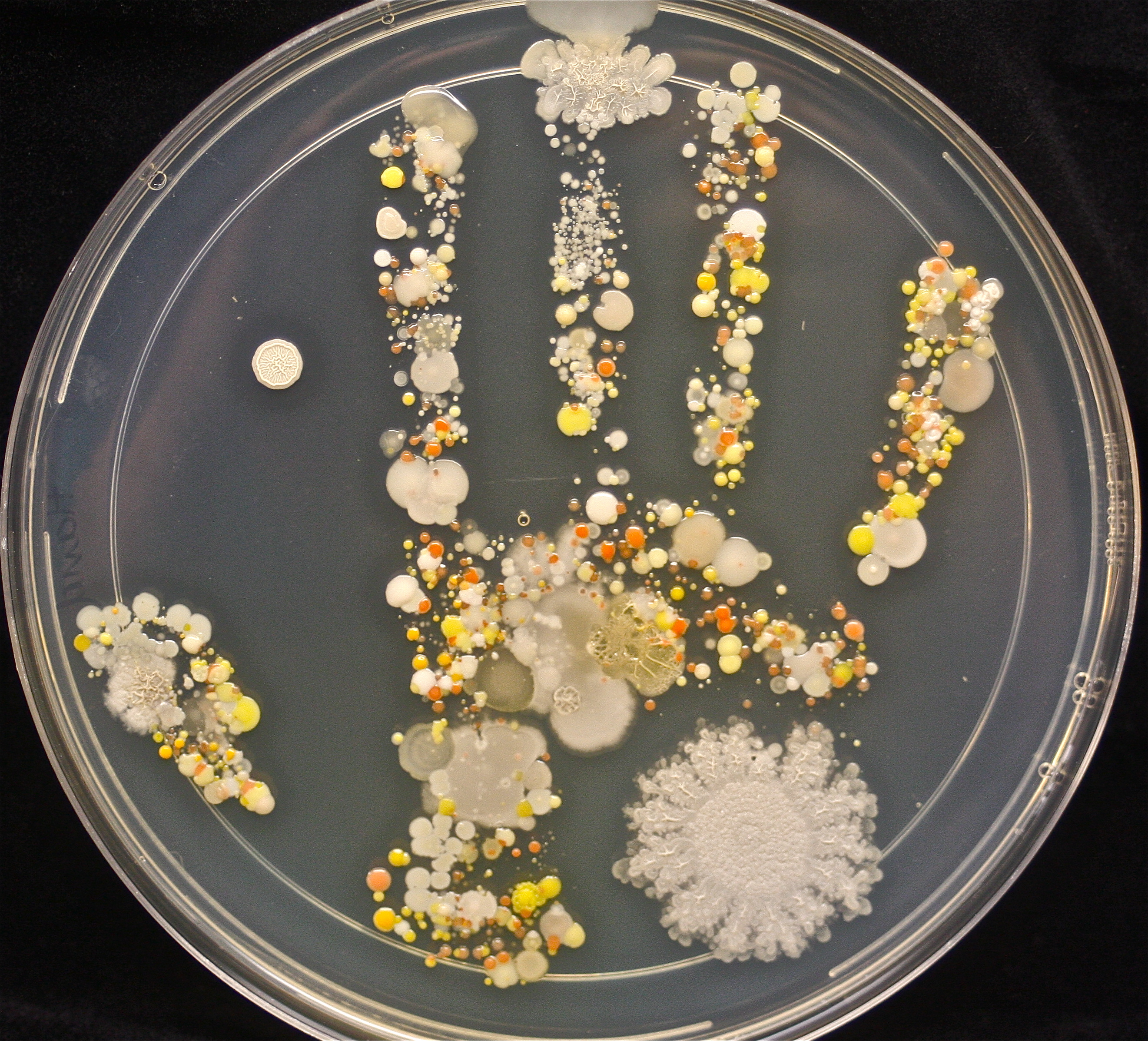 Agar (expired from work or see homemade recipe here….)
https://www.madaboutscience.com.au/store/index.php?main_page=page&id=43
Pickle Jar
Tea Candle
Swab
Gloves 
Imagination!
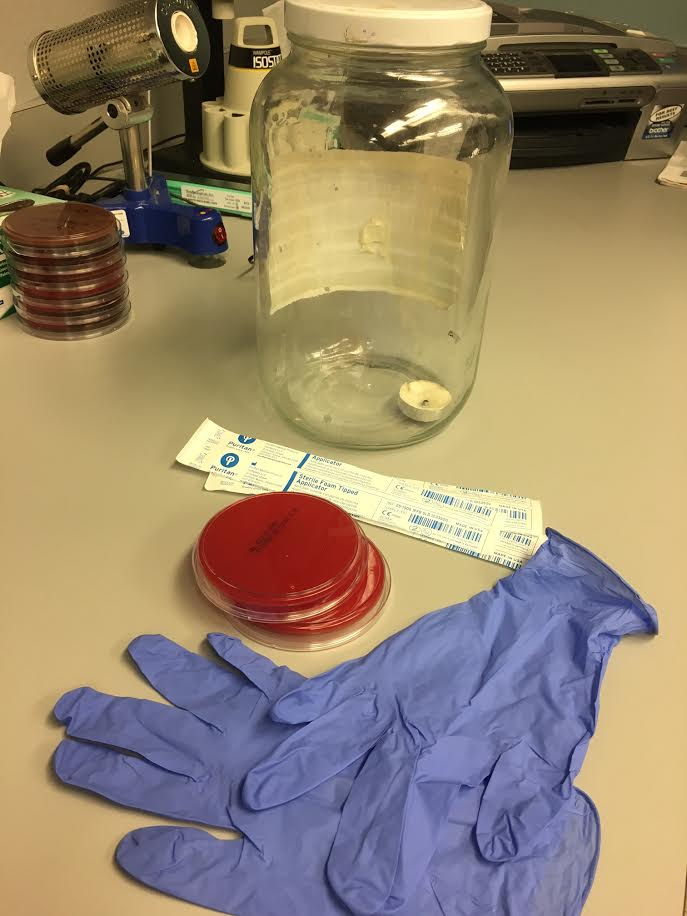 Materials
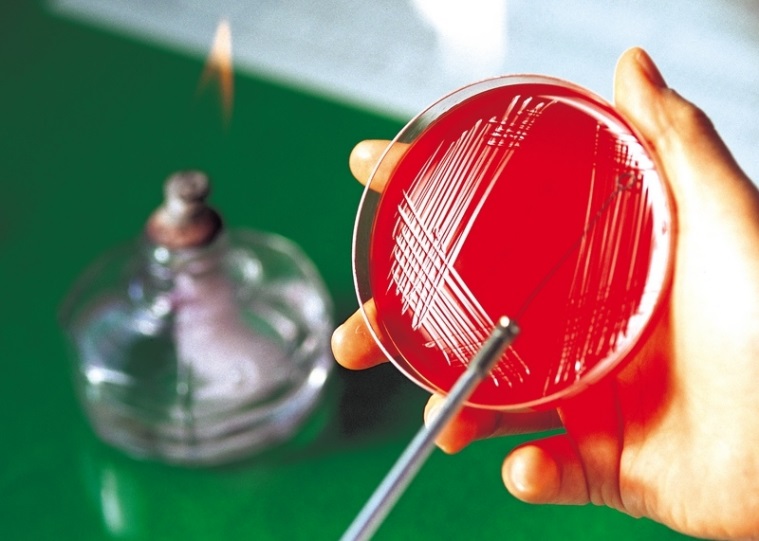 Slide swab back and forth
Swirl the swab so all the bacteria get on the agar
Lab professionals, that work in the microbiology department, in the next couple of days will look at what grows and be able to tell the doctor what specific bacteria is making the patient sick
Streaking an agar
strep
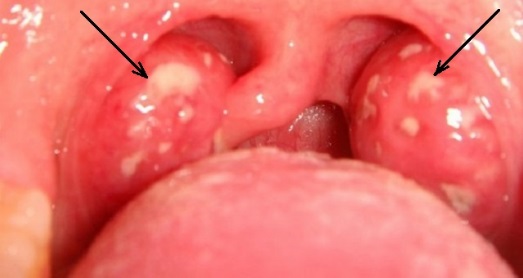 How we test that really, really, sore throat
Swab the back of the patient’s mouth near the tonsils
Mix reagents (liquids that help the test work) and insert swab
Set a timer, let it soak, and watch it work its magic
Strep kit
handwashing
Helps us stay healthy by washing off any bad bacteria
Need to use soap to kill the bad bacteria and then wash them away down the drain
Even though we wear gloves in the lab, we still need to wash our hands
Don’t spread them! Wash your hands every time they are dirty from playing or using the bathroom
Got younger kids at home?
Coloring book pages!
Insert coloring pages from google that are lab-based
Search: google -- coloring pages about laboratory 
http://kurld.com/images/chemistry-coloring-pages/chemistry-coloring-pages-20.png
http://kurld.com/images/science-lab-coloring-pages/science-lab-coloring-pages-3.jpg
https://www.coloringtone.com/wp-content/uploads/2016/05/free-science-coloring-pages.jpg?8a837d
http://mycoloring-pages.com/images/Cartoon/Dexter-Laboratory/Dexters-Laboratory-coloring-pages-13.jpg
http://tse1.mm.bing.net/th?id=OIP.M5604dd227b9d74427bc9fd5bf05d7a7bo0
Kelley: Brochures
Downloadable brochures to promote the organization and/or the profession, 
Involvement with ASCLS
Recruitment Strategies with ASCLS
Lab Week Ideas
Leadership Academy
Mentorship Program
Information about the BOC: What you need to know?
Continuing Education: What are my options?
Scholarship Opportunities
Back to School: Laboratory Science Edition
Kelley: Brochures
Process:
For each specific topic to be covered a series of blog posts 
Each post within the series will focus on a sub-topic
Once the blog series is fully posted, a summary post will be published 
In this final post, the brochure related to that topic will appear as a PDF file for users to download/print
Kelley: Brochures
[Speaker Notes: Example: The first series is the back-to-school section. An introduction to the series was posted and then every other Monday a sub-topic post  was published. Some sub-topics covered are SBB certification, Masters degree, DCLS, miscellaneous certifications and lab management/leadership programs. After these topics are all posted, the summary with brochure attachment will be published. And then on to the next topic.]
Tentative schedule
September 2016: Back to School
October 2016: Continuing Education Options thru ASCLS
November/December 2016: Involvement with ASCLS
January 2017: The BOC: What do I need to know?
February 2017: Scholarships
March/April 2017: Lab Week Fun


	… Additional ideas? Please let me know!
Rebecca :The Poster VIRTUAL Competition
What is a virtual poster? And why did we choose this project?

Can be used to promote ASCLS and the Medical Laboratory Science profession

People can vote for the best poster on the blog online- this way the blog is promoted as well.
Rebecca :The Poster Competition
Process:
Determine eligible to participants 
Determine what type of posters would be entered in the competition
   - Academic
   - Promotion of the profession/ ASCLS
Determine timeline of the poster competition 
   -Different Schools have different timelines 
Prizes
Determine the logistics of placing a competition on the webpage
Eligibility
Eligibility: Person(s) submitting a poster must 

Belong to an accredited MLT or MLS educational program OR
 
Be a Medical Laboratory Scientist (MLS) or Medical Laboratory Technician (MLT) 

You do not have to be a member of ASCLS to submit a poster
Poster Requirements
Poster Requirements: The poster must meet the following requirements 5 requirements : 

a. Poster topic must relate to Medical Laboratory Profession and/or ASCLS. 

The topic areas that can be covered are broad. For example, the poster can promote the Medical Laboratory Science profession, present an interesting case study that took place in your facility or present a new testing method that your facility has implemented or that you have read about in a research paper. 
There are many more options. 

Here are some examples of titles of posters:
 What is a Medical Laboratory Scientist? 
An unexpected encounter with Francisella at the Jamestown Regional Medical Center, ND.
My first ASCLS meeting.
Poster Requirements cont’d
b. The poster must contain the participant’s full name.

c.  The poster must contain the following 5 headings: 
TITLE, INTRODUCTION, DISCUSSION, CONCLUSION, REFERENCES.  

The poster may also have other headings e.g. ABSTRACT, METHOD or RESULTS but these are optional as they will depend on the type of poster that is being presented.
Poster Requirements cont’d
d.  All sources/ references used must be cited in the reference section.

 e.  Posters can be created on Microsoft PowerPoint. They can be submitted as a 1 page PowerPoint presentation OR can be converted into a PNG (picture) file.
Submission of the poster and Voting
Submit all posters to http://www.regionvascls.online/living-the-lab-life/ascls-region-v-poster-submission-form
Include the following information: Name, telephone number, email address, address, and the name and address of MLS or MLT institution that contestant is a part of.
 Application deadline: March 1st 2017
 Poster will be screened for before being posted to the ASCLS region V Leadership academy blog. 
Voting is open March 15 through March 20. To vote go to 
http://www.regionvascls.online/living-the-lab-life/poster-competition
Anyone can vote. You can only vote once
Criteria for screening Virtual posters before posting them to the ASCLS Region V Leadership academy Blog.
All of the following participant information has been received:
First and last name   
Address      
Email address 
2. The virtual poster contains:
Title       
Participant’s full name
Introduction                       
Discussion    
Conclusion
References
 3.   The poster content must be related to the Clinical Laboratory Profession.
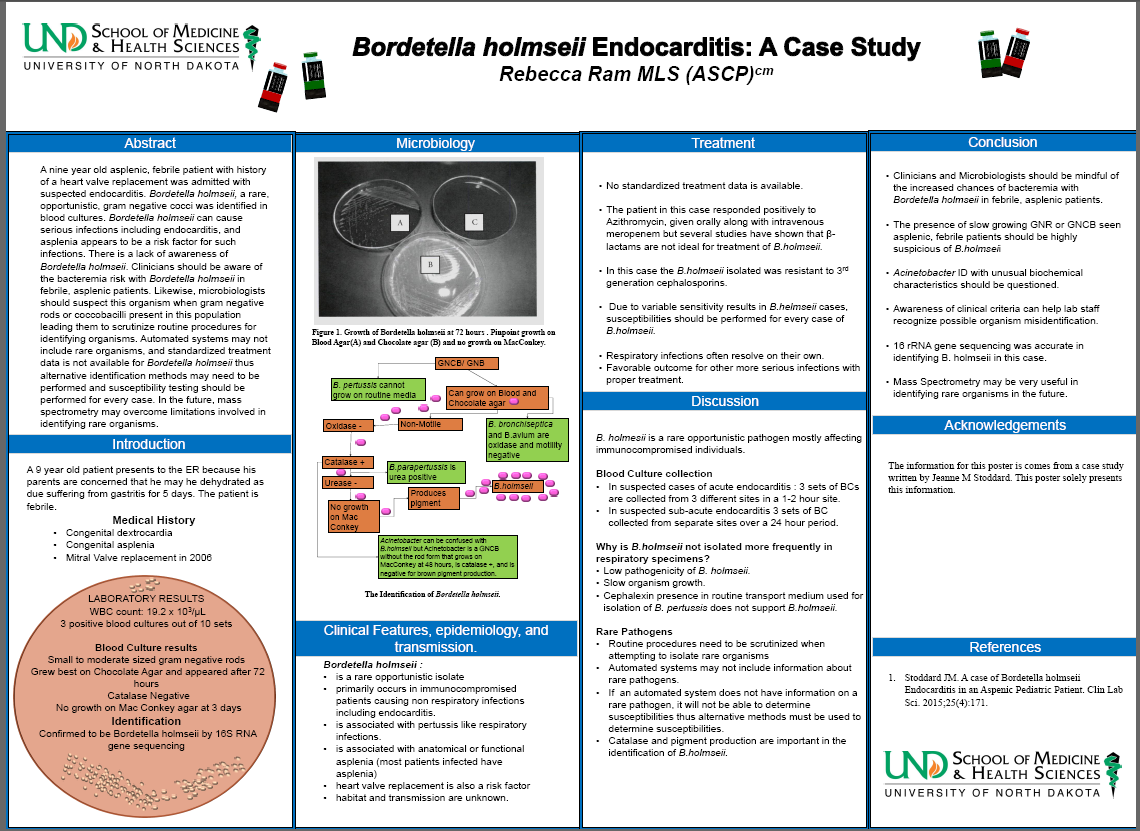 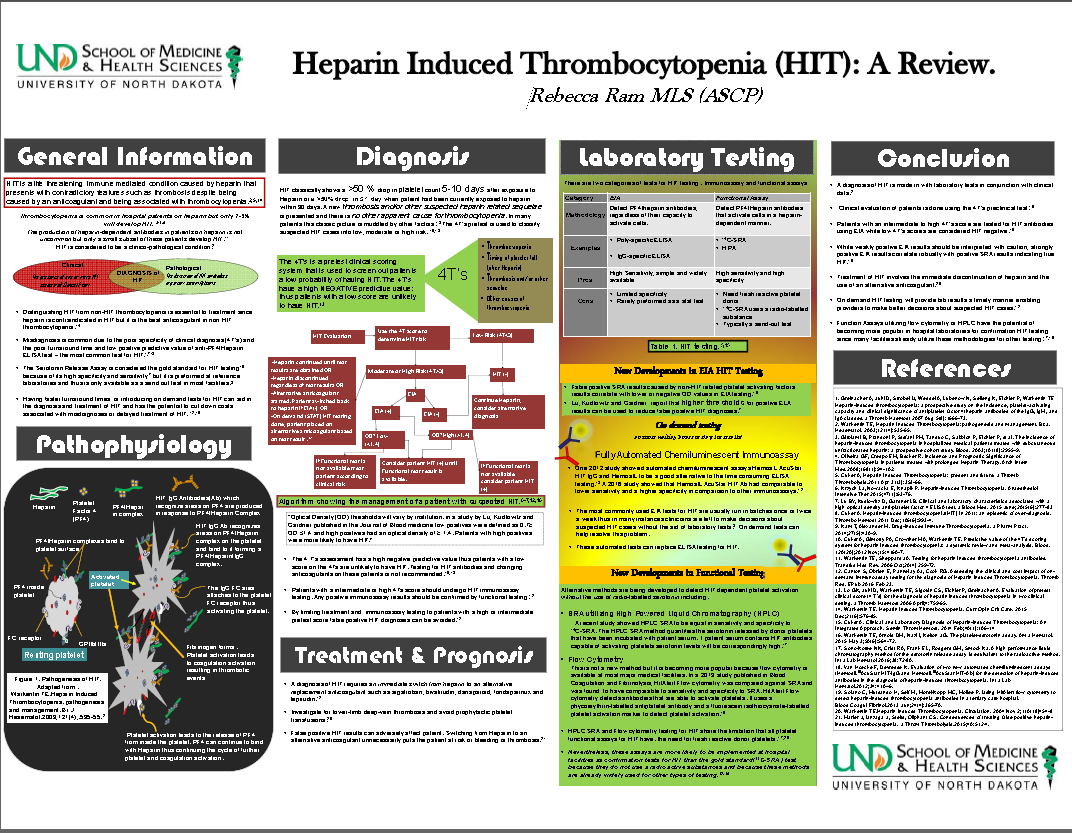 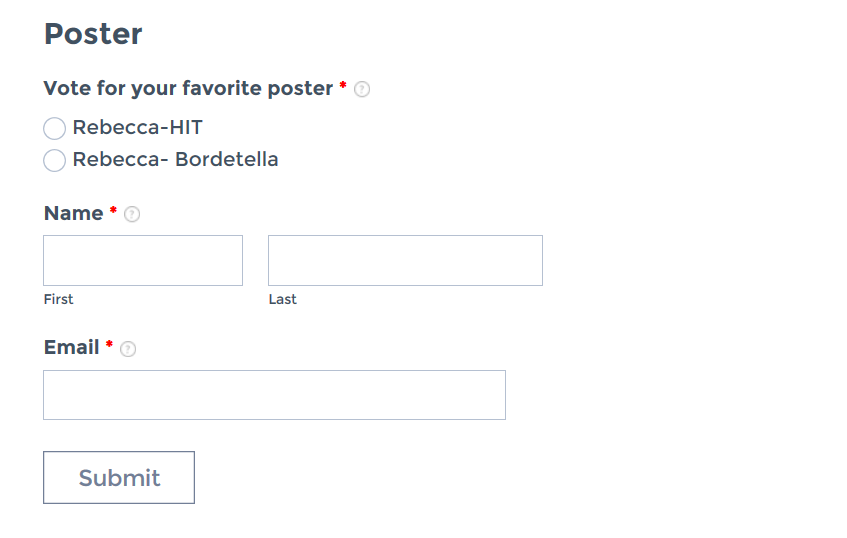 Winner will be announced March 25th !
Prizes 

A certificate from ASCLS region V will be offered to the winner of the poster presentation

The winner will be featured in the ASCLS Leadership Academy Blog

The winner will receive a free registration to the 2017 ASCLS Region V meeting.
Advantages and Disadvantages of the virtual poster competition
Larger amount of participants 

Can reach a larger audience 

Programs have different timelines 

Technical limitations
Improvements for next year
Perhaps part of the competition can take place during the ASCLS region V symposium 

Voting during the symposium
MLS/MLT program directors please inform students of this opportunity 

This is open to anyone in the laboratory field so spread the word!
Will you spread the word?
Contact Rebecca with any questions or comments 
701-893-5076 
Rebecca2ram@gmail.com
How do we maintain this project for years to come?
sustainability
Position Summary
Blog Author
Term
	Indefinite; until individual resigns post, fails to fulfill the responsibilities of the position, or qualifications are no longer met, as determined by the Region V Director.

Responsible To
	Region V Director

Eligibility
Current ASCLS membership, all membership levels eligible
Member of one the Region V state societies: MN, ND, SD, or WI

Application
	By nomination, either self-nomination or peer nomination to the nominations committee. No formal application required.
Duties and Responsibilities
Each Blog Author is required to:
 
Post a minimum of one post per week to blog.
Publish posts with appropriate content, including:
Laboratory science, healthcare, or professional development related topics 
ASCLS-related activities, such as sponsored events, government affairs, or continuing education opportunities

Abide by the bylaws set forth by ASCLS regarding proper use of social media sites.
		Refer to “Social Media Policy.” American Society for Clinical Laboratory Science.
Estimated COSTS
QUESTIONS?

SUGGESTIONS?
Thank you